ENERGY STAR® Most EfficientConsumer Electronics Sales Associate Training
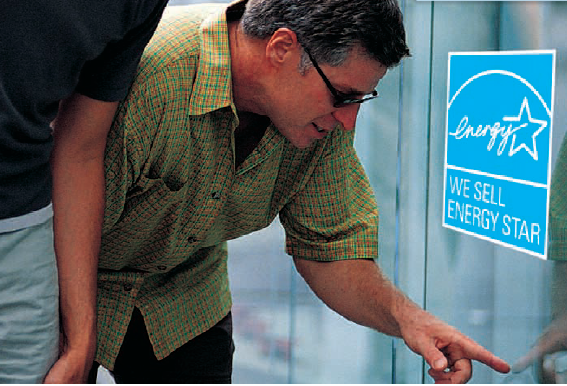 What Is ENERGY STAR Most Efficient?
An extension of the trusted ENERGY STAR brand 
Recognizes the most efficient products among those that qualify for the ENERGY STAR in a given year
Is intended to drive more energy efficient products into the market more quickly 
Represents the “best of the best” in energy efficient products
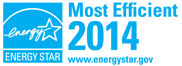 See: www.energystar.gov/mostefficient
Why ENERGY STAR Most Efficient Matters To Your Customers
Product Differentiation – 
Many use innovative and advanced technologies
Gives your customers leading edge products to chose from without trade off in features or functionality.
Social Value – 
Helps your customers be environmentally responsible
Saving energy use helps prevent climate change by reducing greenhouse gas emissions
ENERGY STAR Integrity
The performance of all ENERGY STAR Most Efficient products is independently certified.
How To Leverage Most Efficient In Your Store
Energy & $$ Savings – 
ENERGY STAR Most Efficient products save money! 
Reduced energy use = lower energy bills
Increase sales (and ticket size) with exceptional product selection
Appeal to existing and new audiences
Early adopters and environmentally conscious shoppers
Build customer loyalty
Make customers feel good about their purchases
Make customers feel great about your stores stocking a top quality product!
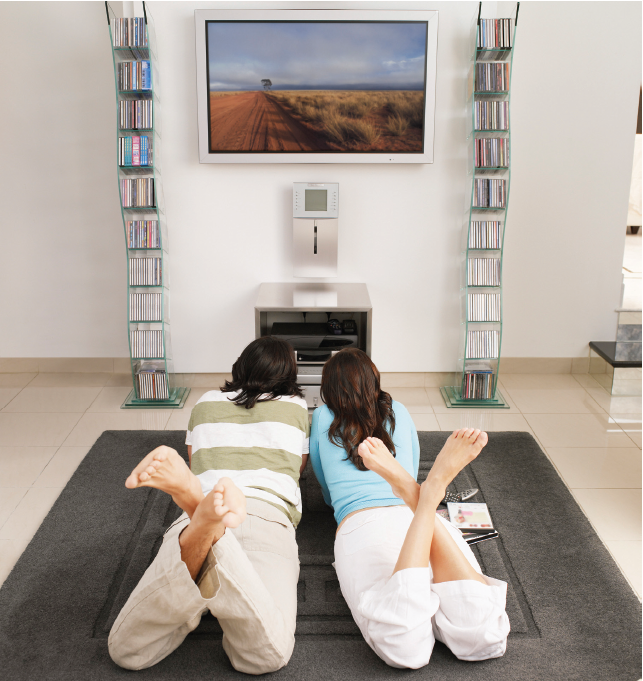 Eligible Products
Boilers
Central Air Conditioners & Air-Source Heat Pumps
Geothermal Heat Pumps 
Clothes Washers 
Furnaces
Refrigerator-freezers
Televisions
Ceiling Fans 
Computer Monitors
Residential Windows
Ventilating Fans
TV Eligibility
Models recognized as the Most Efficient of ENERGY STAR 2013 offer on average 50% energy savings compared a conventional product
Eligible products: 
A TV designed primarily for the reception and display of audiovisual signals received from a set top box, or other digital or analog sources and consists of a tuner/receiver and a display encased in a single enclosure.
Ineligible products
None
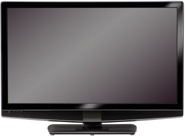 [Speaker Notes: Proposed increase in performance criteria for 2013]
Computer Monitors Eligibility
Models recognized as the Most Efficient of ENERGY STAR 2013 offer on average 30% energy savings compared to a conventional product
Eligible products: 
Monitors with a diagonal screen size greater than 12 
inches and a pixel density greater than 5,000 pixels per square inch
Ineligible products
Digital picture frames
Professional displays
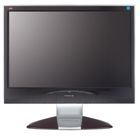 [Speaker Notes: Proposed increase in performance criteria for 2013]
Product Listings
Find ENERGY STAR Most Efficient 2013 product listings, with photos and descriptions, at www.energystar.gov/mostefficient 
    and on manufacturer provided POP materials

The ENERGY STAR Most Efficient designation may not be factory applied to products or packaging but retailers are encouraged to use POP, in-store signage, and web sites to help customers identify recognized models.
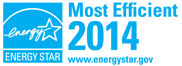 Go Sell!
Two key talking points: 
ENERGY STAR’s Most Efficient 2014 represent the leading edge products on the market. 
ENERGY STAR’s Most Efficient 2014 TVs and displays are certified to save the most energy and money in their class.

Be sure to identify which models on the floor have been recognized for 2014: 
See www.energystar.gov/mostefficient  
See manufacturer and retail signage
The ENERGY STAR Most Efficient designation may not be factory applied to products or packaging but retailers are encouraged to use POP, in-store signage, and web sites to help customers identify recognized models.
Questions?
Visit www.energystar.gov/mostefficient

E-mail us at MostEfficient@energystar.gov